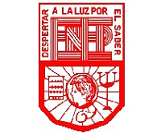 Escuela Normal de Educación Preescolar




NOMBRE DEL CURSO: BASES LEGALES Y NORMATIVAS DE LA EDUCACIÓN BÁSICA.


SEMESTRE: VI. 


DOCENTES: JOEL RODRIGUEZ PINAL


TRAYECTO FORMATIVO: BASES TEÓRICOS METODOLÓGICOS PARA LA ENSEÑANZA.



HORAS: 4 POR SEMANA.

CREDITOS: 4.5
Escuela Normal de Educación Preescolar
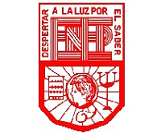 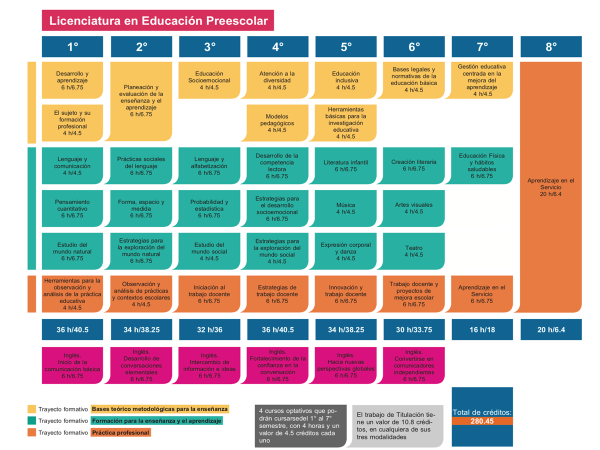 ENEP-ST-F-15
V00/102017
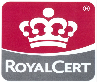 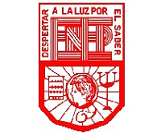 Escuela Normal de Educación Preescolar





PROPOSITO.

Ofrecer a los estudiantes herramientas conceptuales y prácticas para que analicen los principios que orientan el sistema educativo mexicano y en particular la educación básica, los fundamentos que guían su funcionamiento y, así como sus implicaciones en los planes y programas de estudio, la formación inicial y desarrollo profesional de los docentes, los mecanismos de ingreso al servicio y en otros proyectos educativos.


CURSOS QUE ANTECEDEN.
El sujeto y su formación profesional.
	
	Atención a la diversidad.

CURSOS SUBSECUENTES.

	Gestión educativa centrada en la mejora del aprendizaje.
Escuela Normal de Educación Preescolar





DESCRIPCIÓN DEL CURSO.

	

	En el curso se propicia un acercamiento a las características actuales del sistema educativo de nuestro país, en particular de la educación básica a partir de la revisión del sustento legal y normativo que la rige. Comprende la revisión documental del marco normativo entre los que destaca el Artículo Tercero Constitucional, la Ley General de Educación, las Leyes de educación estatales, Unidad del Sistema para la Carrera de las Maestras y los Maestros, Subsecretaría de Educación Básica. Todos dan pauta para identificar las principales características del plan de estudios y los programas vigentes de la educación básica, los enfoques que los sustentan y la manera en que se concretan las actividades de aprendizaje.


	En el curso se busca que la futura maestra o maestro reconozca la importancia de desempeñar su trabajo profesional de forma honesta, eficiente, responsable e íntegra, orientado siempre a velar por el derecho y bienestar de los alumnos y el bien común en general, es decir, una maestra o un maestro que realiza su trabajo con un alto espíritu de servicio, profesionalismo e interés público.
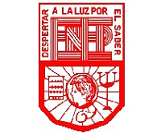 Escuela Normal de Educación Preescolar





                 COMPETENCIAS  DEL PERFIL DE EGRESO A LAS QUE CONTRIBUYE EL CURSO.


COMPETENCIAS GENÉRICAS.

Soluciona problemas y toma decisiones utilizando su pensamiento crítico y creativo.
Colabora con diversos actores para generar proyectos innovadores de impacto social y educativo.
Utiliza las tecnologías de la información y la comunicación de manera crítica.
Aplica sus habilidades lingüísticas y comunicativas en diversos contextos.
COMPETENCIAS PROFESIONALES.
Integra recursos de la investigación educativa para enriquecer su práctica profesional, expresando su interés por el conocimiento, la ciencia y la mejora de la educación.
Actúa de manera ética ante la diversidad de situaciones que se presenta en la práctica profesional.
COMPETENCIAS DEL CURSO.
Utiliza los recursos metodológicos y técnicos de la investigación para explicar, comprender situaciones educativas y mejorar su docencia.
Orienta su actuación profesional con sentido ético- valoral y asume los diversos principios y reglas que aseguran una mejor convivencia institucional y social, en beneficio de los alumnos y de la comunidad escolar. 
Previene y soluciona conflictos, así como situaciones emergentes con base en los derechos humanos, los principios derivados de la normatividad educativa y los valores propios de la profesión docente.
Decide las estrategias pedagógicas para minimizar o eliminar las barreras para el aprendizaje y la participación, asegurando una educación inclusiva.
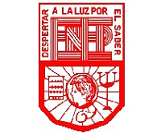 Escuela Normal de Educación Preescolar




SECUENCIA DE CONTENIDOS.

UNIDAD I. La Educación como derecho: Principios filosóficos, legales, normativos y éticos 
Principios filosóficos establecidos en el artículo 3° constitucional.
Disposiciones normativas vigentes
Principios y valores que orientan la educación básica

UNIDAD II. Responsabilidades legales y éticos del quehacer profesional.

Ser maestra o maestro de educación básica
El valor de la educación
Desafíos de la profesión docente en la Nueva Escuela Mexicana
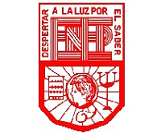 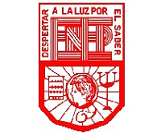 Escuela Normal de Educación Preescolar




BIBLIOGRAFÍA UNIDAD I.

Consejo Nacional para Prevenir la Discriminación. (2014). Ley federal para prevenir y eliminar la discriminación. México: CONAPRED (se puede revisar también su antecedente en el2003, publicado en el Diario Oficial de la Federación)

Consejo Nacional de Evaluación de la Política de Desarrollo Social. (2018). Estudio diagnóstico del derecho a la educación. México: CONEVAL.

Crespo, F. P. (coord.) (2016). ¿Por qué no mejora la calidad de la educación básica? En Revista Mexicana de Investigación Educativa, Vol. 21, No. 71. México: COMIE.

Diario Oficial de la Federación. (2018). Ley del instituto nacional de los pueblos indígenas. México: DOF.
-(2019). Plan nacional de desarrollo (2019-2024). México: DOF. (2018). Ley General de Educación.
-(15/05/2019) (2019). Decreto por el que se reforman, adicionan y derogan diversas disposiciones de los artículos 3º, 31 y 73 de la Constitución Política de los Estados Unidos Mexicanos, en materia educativa.
-(2019). Ley General de Educación. Publicada el 30 de mayo de 1993.

Gil Antón, M. (2018). La reforma educativa. Fracturas estructurales. Aporte de discusión. RMIE. 2018, Vol. 23, Núm.76, PP. 303-321. Recuperado de
http://www.comie.org.mx/documentos/rmie/v23/n076/pdf/76012.pdf
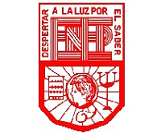 Escuela Normal de Educación Preescolar




BIBLIOGRAFÍA UNIDAD I.

Instituto Nacional para la Evaluación de la Educación. (2015). Panorama educativo de México. Indicadores del Sistema Educativo Nacional 2015. Educación básica y media superior.  México: INEE.
 - (2017). Panorama educativo de México. Indicadores del Sistema Educativo Nacional 2017. Educación básica y
media superior. México: INEE.
- (2017). Principales cifras. Educación básica y media superior. Inicio del ciclo escolar 2015-2016. México: INEE.

Instituto Nacional de Estadística y Geografía. (2013). Censo de Escuelas, Maestros, Alumnos de Educación Básica y Especial. Atlas Educativo. México: INEGI.
Organización para la Cooperación y el Desarrollo Económicos. (2010). Mejorar las escuelas. Estrategias para la acción en México. México: OCDE-SEP
(2010). Acuerdo de cooperación México-OCDE para mejorar la calidad de la educación de las escuelas mexicanas. (resúmenes ejecutivos). México: OCDE.

Ramírez, R. (coord.) (2013). La reforma constitucional en materia educativa: Alcances y desafíos. México: Instituto Belisario
Domínguez, Senado de la República.

Reimers, M. F., y Chung, C. (2016). Enseñanza y aprendizaje en el siglo XXI. Metas, políticas y currículo en seis países. México:FCE.
Reformas Constitucionales por periodo presidencial, disponible
           en: http://www.diputados.gob.mx/LeyesBiblio/ref/cpeum_per.htm
Escuela Normal de Educación Preescolar




BIBLIOGRAFÍA UNIDAD I.
Secretaría de Educación Pública. (2018). Estrategia de equidad e inclusión en la educación básica: para alumnos con
discapacidad, aptitudes sobresalientes y dificultades severas de aprendizaje, conducta o comunicación. México: SEP.

- (2018). Principales cifras del Sistema Educativo Nacional 2017-2018. México: SEP-Dirección General de Planeación,
Programación y Estadística Educativa. Disponible en: https://www.planeacion.sep.gob.mx/Doc/estadistica_e_indicadores/principales_cifras/principales_cifras_2017_2018_bolsillo.pdf

Sotelo, I. (1999). “Educación y democracia”, en Volver a pensar la educación (Vol.). Política, educación y sociedad. Madrid:Morata.

UNESCO. (2014). Enseñanza y aprendizaje: Lograr la calidad para todos. Francia: UNESCO.
- (2017). Guía para asegurar la inclusión y equidad en la educación. Francia: UNESCO.
- (2015). Replantear la educación. ¿Hacia un bien común? Francia: UNESCO.
(2012). Plan de diez años para desarrollar el Sistema Educativo Nacional . México: UNAM.

Viñao, A. (2006). Sistemas educativos, culturas escolares y reformas. Madrid: Morata
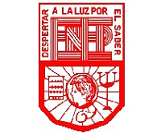 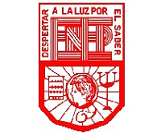 Escuela Normal de Educación Preescolar


                           BIBLIOGRAFÍA UNIDAD II.
Personas con discapacidad. Publicada el 30 de mayo de 2011.
- (2018). Ley del instituto nacional de los pueblos indígenas. México: DOF. (19/01/2018). Ley General de Educación. Publicada el 30 de mayo de 1993.
Instituto Nacional para la Evaluación de la Educación. (2015). Panorama educativo de México. Indicadores del Sistema Educativo Nacional 201.Educación básica y media superior. México: INEE.
- (2017). Panorama educativo de México. Indicadores del Sistema Educativo Nacional 2017. Educación básica y media superior. México: INEE.
- (2017). Principales cifras. Educación básica y media superior. Inicio del ciclo escolar 2015-2016. México: INEE.

Secretaría de Educación Pública. (2006). Orientaciones Generales para los servicios de Educación Especial. México: SEP
- (2011). Acuerdo 592 por el que se establece la articulación en educación básica. México: SEP.
- (2017). Modelo Educativo para la educación obligatoria. Educar para la libertad y la creatividad. México: SEP.
- (2018). Estrategia de equidad e inclusión en la educación básica: para  alumnos con discapacidad, aptitudes sobresalientes y dificultades severas de aprendizaje, conducta o comunicación. México: SEP.
- (2018). Principales cifras del Sistema Educativo Nacional 2017-2018. México: SEP- Dirección General de Planeación, Programación y
Estadística Educativa.
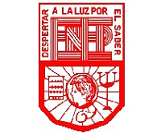 Escuela Normal de Educación Preescolar




                            BIBLIOGRAFÍA UNIDAD II.
Organización de las Naciones Unidas para la Educación, la Ciencia y la
Cultura. (2014). Enseñanza y aprendizaje: Lograr la calidad para todos.
Francia: UNESCO.
- (2017). Guía para asegurar la inclusión y equidad en la educación. Francia:
- (2015). Replantear la educación. ¿Hacia un bien común? Francia:
UNESCO.

Organización para la Cooperación y el Desarrollo Económicos. (2010). Mejorar
las escuelas. Estrategias para la acción en México. México: OCDE-SEP.
- (2010). Acuerdo de cooperación México-OCDE para mejorar la calidad de la
educación de las escuelas mexicanas. (resúmenes ejecutivos). México:
OCDE.

Reimers, M. F., y Chung, C. (2016). Enseñanza y aprendizaje en el siglo XXI. Metas,
políticas y currículo en seis países. México: FCE.

Reformas Constitucionales por periodo presidencial,
disponible en: http://www.diputados.gob.mx/LeyesBiblio/ref/cpeum
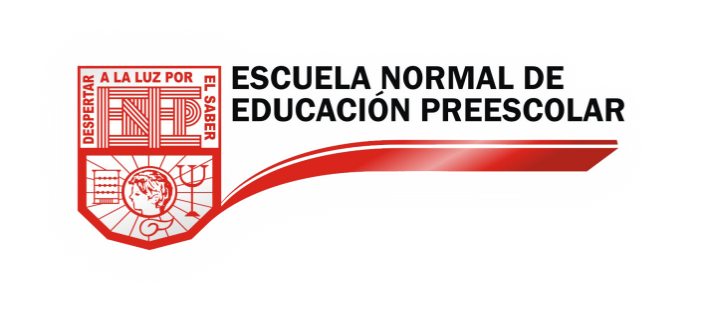 ESCUELA NORMAL DE EDUCACION PRESCOLAR
COLEGIADO DE MAESTROS

Acuerdos de evaluación del colegiado de Sexto semestre:

Ciclo Escolar 2022-2023
Cursos que lo integran: Bases legales y Normativas de la Educación Básica, Creación Literaria, Artes visuales, Teatro, Trabajo Docente y Proyectos de Mejora Escolar, Estrategias de Expresión Corporal (danza)
Fecha: 9 de Febrero del 2023

Propósitos:
Docentes: Establecer los acuerdos de evaluación para unificar criterios en cada uno de los aspectos mencionados que se consideran para otorgar la calificación por unidad y por el curso de acuerdo a las normas de control escolar vigentes.
.
Alumnos: Dar a conocer a los alumnos los acuerdos establecidos de evaluación que se considerarán para otorgar la calificación por unidad y por el curso de acuerdo a las normas de control escolar vigentes.
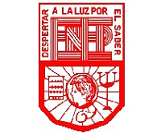 Escuela Normal de Educación Preescolar




REGLAMENTO.

Respeto.
Tolerancia.
No se reciben actividades extemporáneas.
El plagio genera calificación reprobatoria en actividades.
Uso discrecional y responsable de Smartphone.